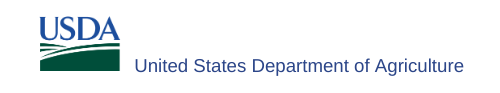 Food and Nutrition Service
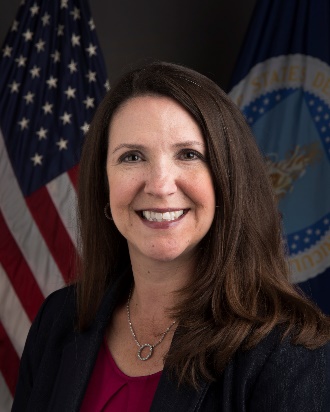 Pam Miller, Administrator, Food and Nutrition Service
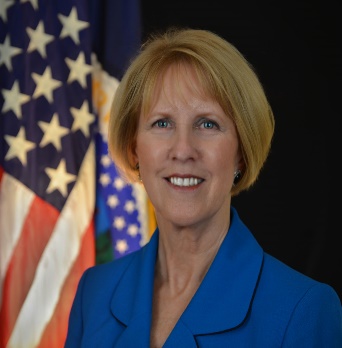 Pat Dombroski, Regional Administrator, Food and Nutrition Service, Mid-Atlantic Region
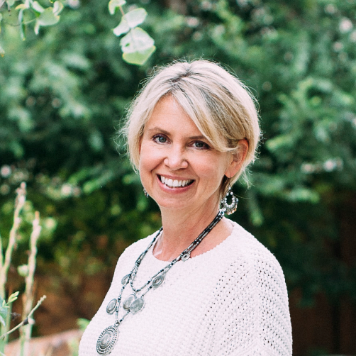 Jo Anne Mattson, Executive Director, 

The Light House  - A Homeless Prevention Support Center